Physics of Particle Detectors
Mandy Rominsky	
Saturday Morning Physics 
08 December 2018
What are we trying to learn about?
How do particles interact? 

What are the building blocks of nature?

Why is there more matter than antimatter? 

What is dark matter? 

What is dark energy?
2
12/8/2018
M. Rominsky | Saturday Morning Physics
How are we going to answer these questions?
This lecture!
3
12/8/2018
M. Rominsky | Saturday Morning Physics
[Speaker Notes: We will use the scientific method to figure things out -]
So – what is our tape measure?
We want to look at something very very small and see if it is made of smaller things. We also want to see how two small particles interact.
 Can we use a microscope? 
Best scanning electron microscope can see something            as small as 0.2 nanometers (0.0000000002 meters)
Smallest object human eye can see is a few microns (0.000001 meters)
The Bohr radius of hydrogen atom is                  0.0000000000053 meters (53 picometers)

How do we look at such small objects?
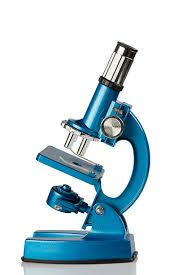 4
12/8/2018
M. Rominsky | Saturday Morning Physics
How do we look at such small objects?
Take it apart!
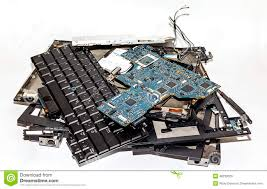 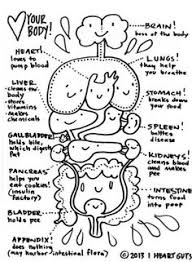 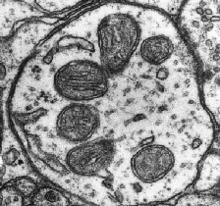 5
12/8/2018
M. Rominsky | Saturday Morning Physics
[Speaker Notes: Picture of laptop components, body parts, mitochondria DNA under microscope]
How do we take apart particles? Collisions
To break down these particles, we also need a ton of energy and shoot them at each other or targets. 
Accelerator Lecture (Cindy Joe, November 17)
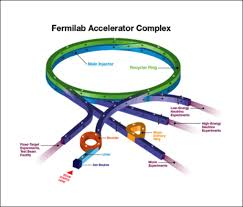 6
12/8/2018
M. Rominsky | Saturday Morning Physics
In Other Words
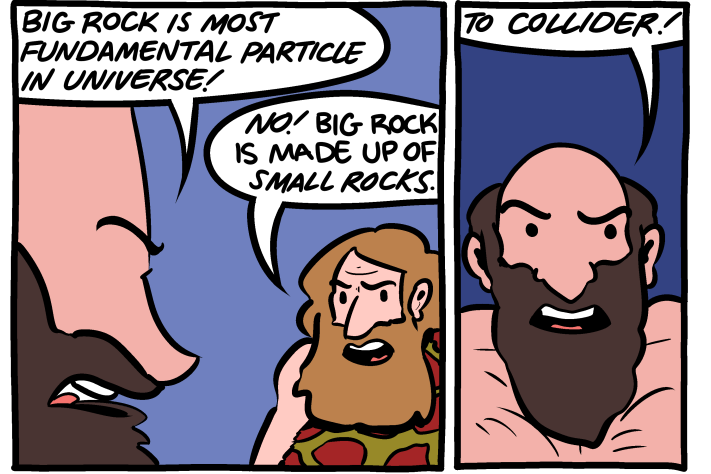 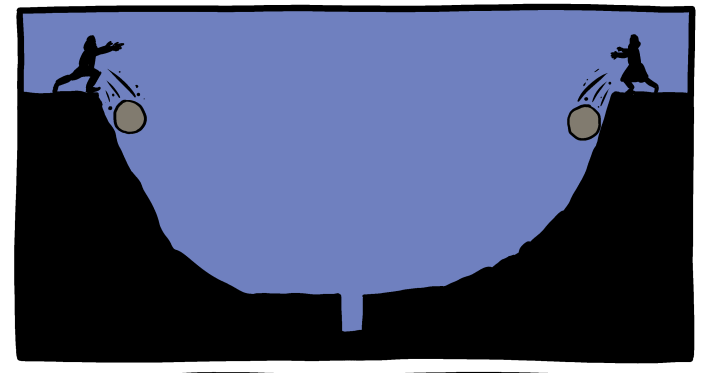 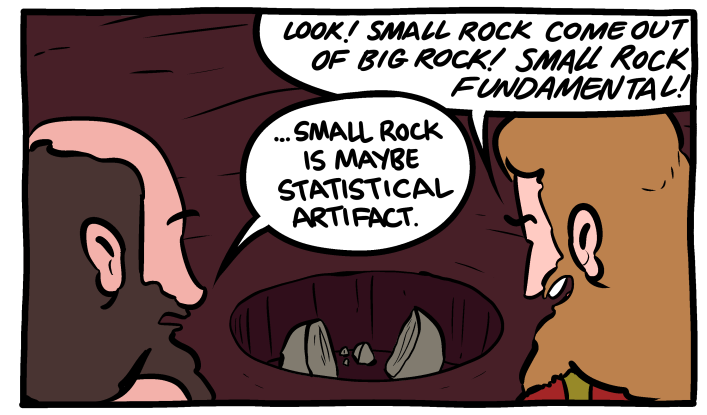 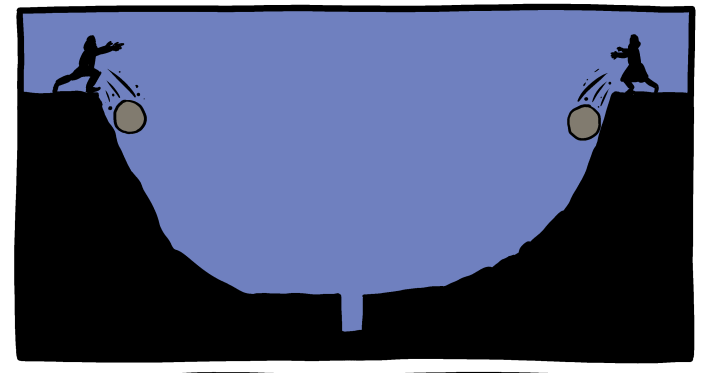 7
12/8/2018
M. Rominsky | Saturday Morning Physics
In Other Words
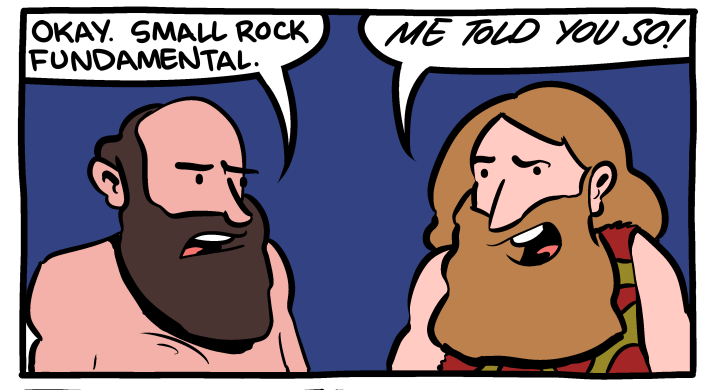 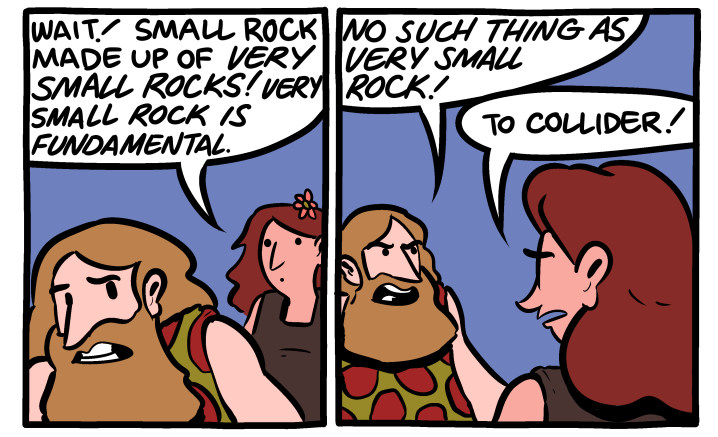 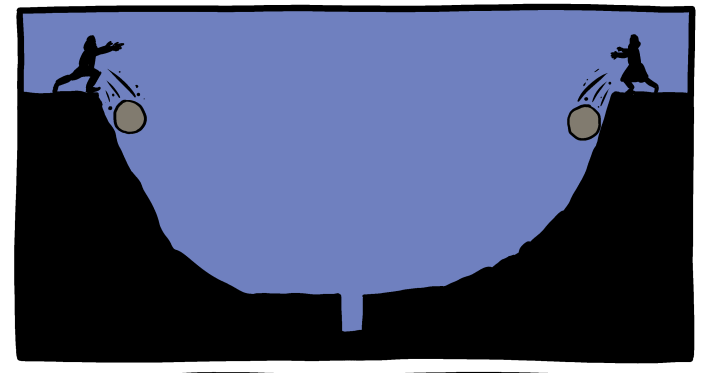 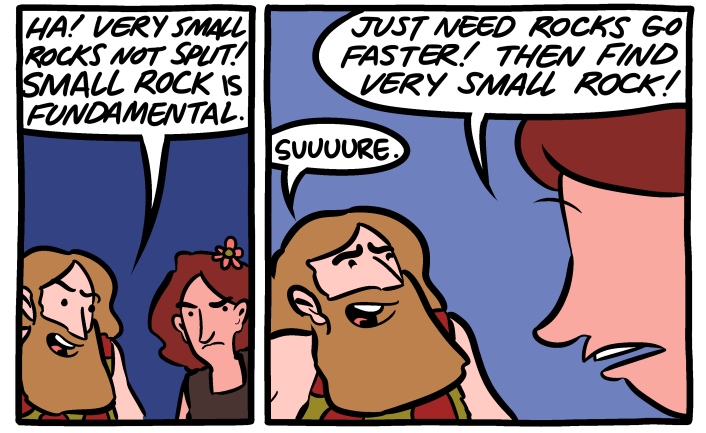 8
12/8/2018
M. Rominsky | Saturday Morning Physics
In Other Words
9
12/8/2018
M. Rominsky | Saturday Morning Physics
We want to see the end products of the collision
Detector
Detector
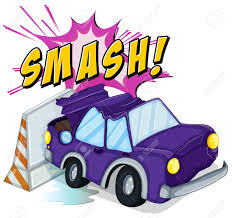 Fixed Target Geometry
Detector
Collider Geometry
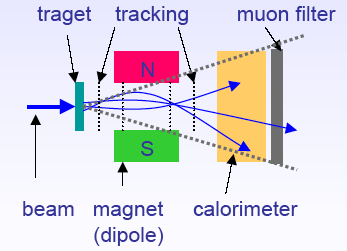 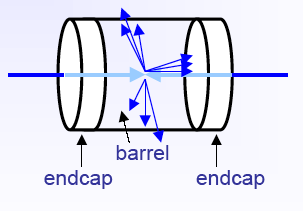 Detector
Detector
Detector
10
12/8/2018
M. Rominsky | Saturday Morning Physics
[Speaker Notes: Blue boxes represent detectors]
You’ve seen these!
Neutrino Campus
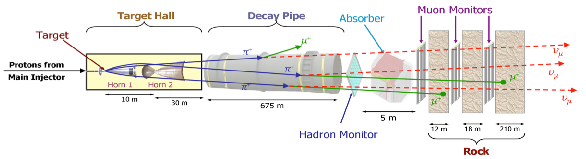 D0 Detector
LHCb @ CERN
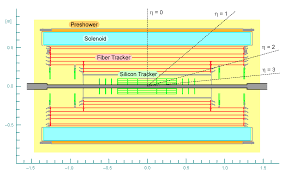 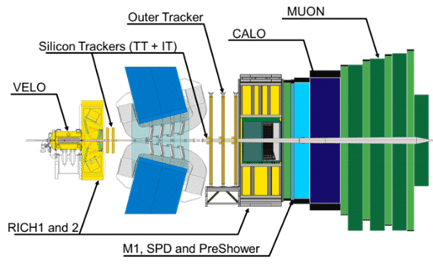 11
12/8/2018
M. Rominsky | Saturday Morning Physics
What will be in those collisions?
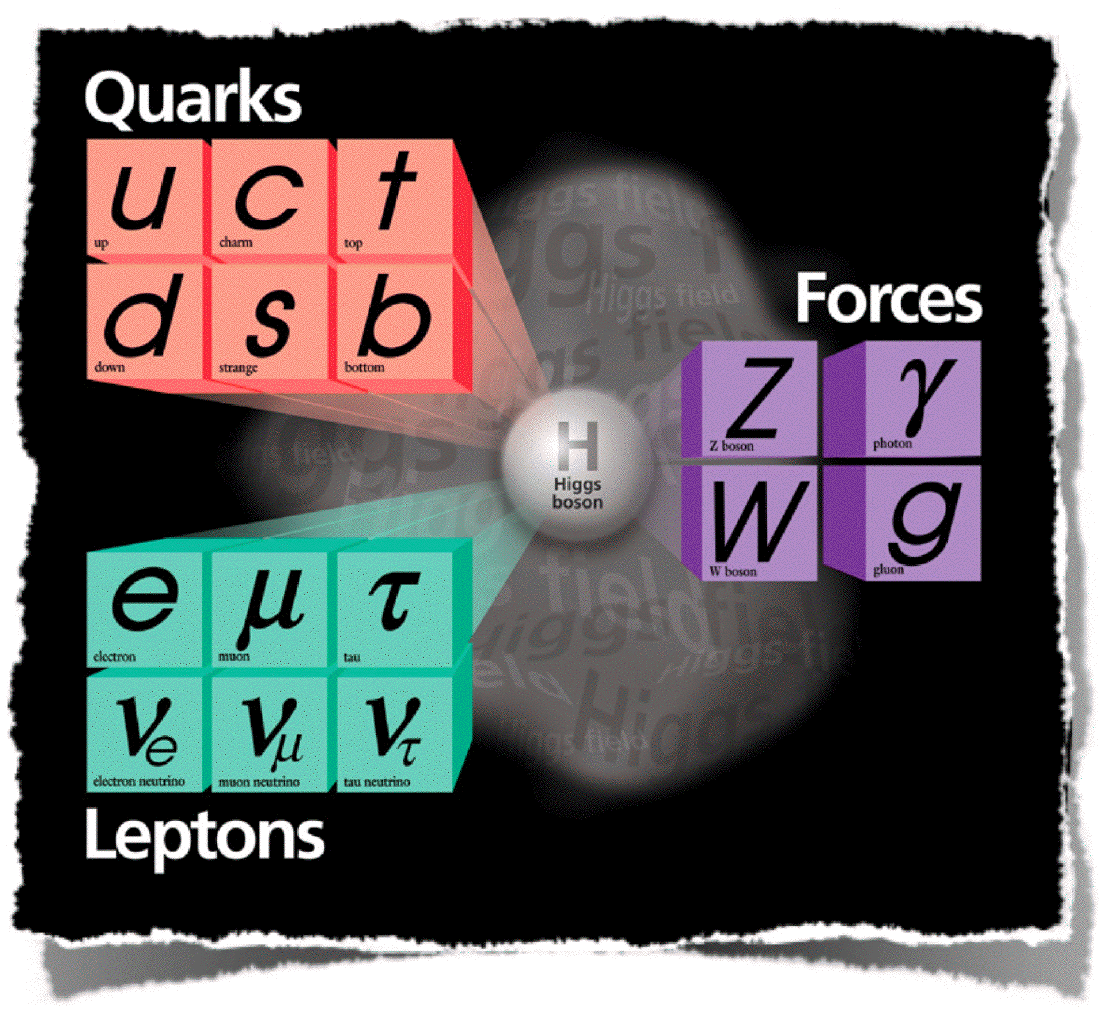 **Full Intro Lecture on 10/27**
Standard Model 
Matter is made of quarks and leptons
Particles communicate through the 4 force bosons shown
Four forces
Electromagnetic
Weak
Strong
Gravity
12
12/8/2018
M. Rominsky | Saturday Morning Physics
[Speaker Notes: We are going to use these things to help us understand the world around us]
What theory tells us
Theory tells us that a quark and antiquark interact via a W boson and produce a set of particles.
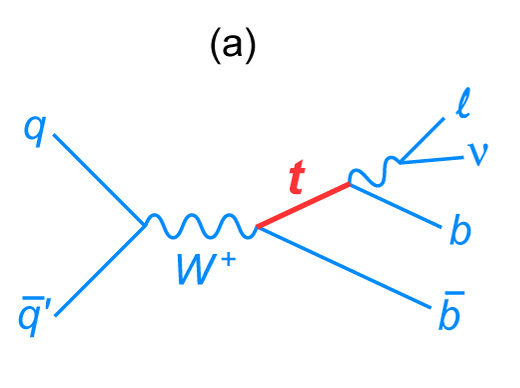 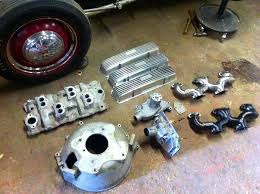 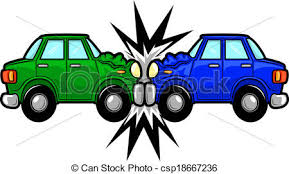 13
12/8/2018
M. Rominsky | Saturday Morning Physics
A little more realistic picture
We send a proton/antiproton towards each other
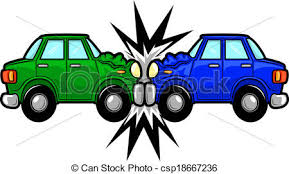 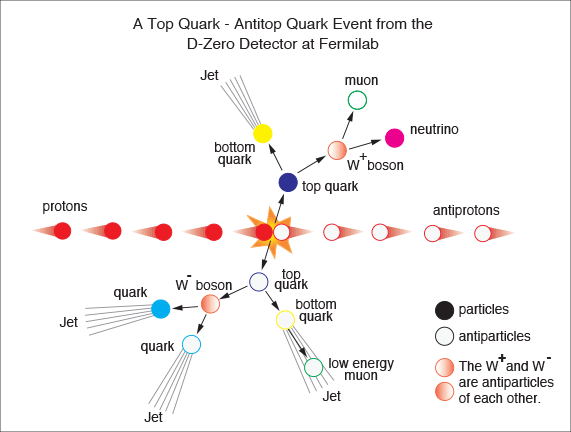 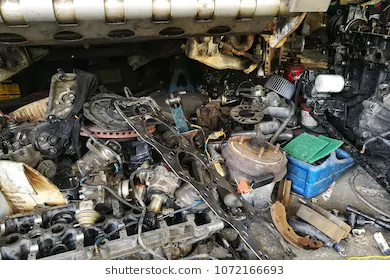 14
12/8/2018
M. Rominsky | Saturday Morning Physics
What we actually see
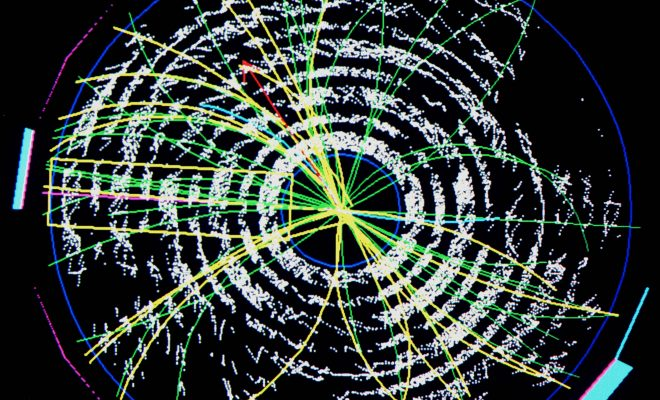 15
12/8/2018
M. Rominsky | Saturday Morning Physics
So Many Questions
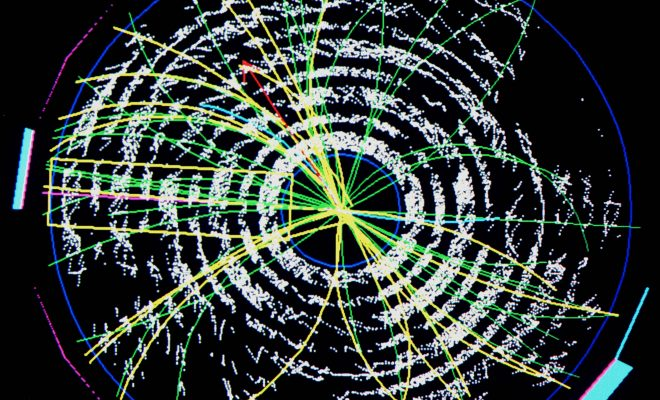 What do those lines mean? 
Why are they curving?

What do the circles mean? 
Why are some areas black? 

How do we even know what we’re looking?
16
12/8/2018
M. Rominsky | Saturday Morning Physics
How do we identify particles?
In biology and chemistry, we have classification schemes
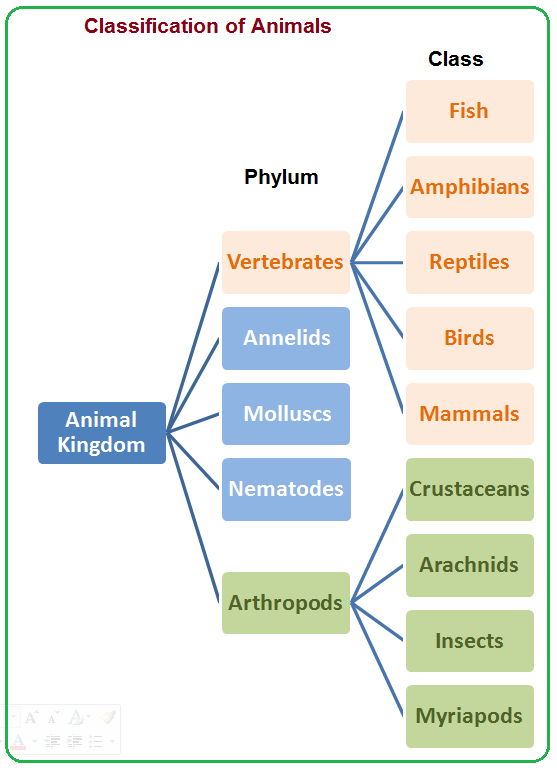 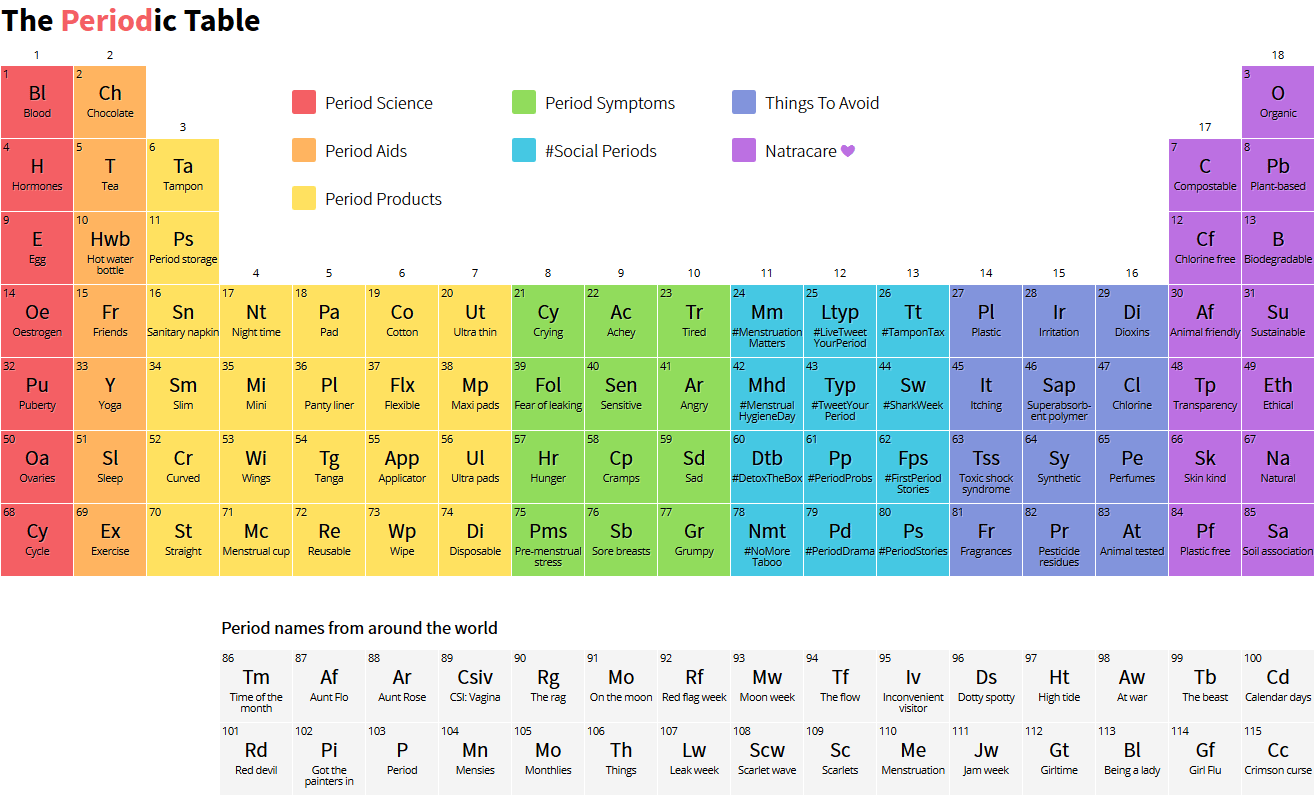 17
12/8/2018
M. Rominsky | Saturday Morning Physics
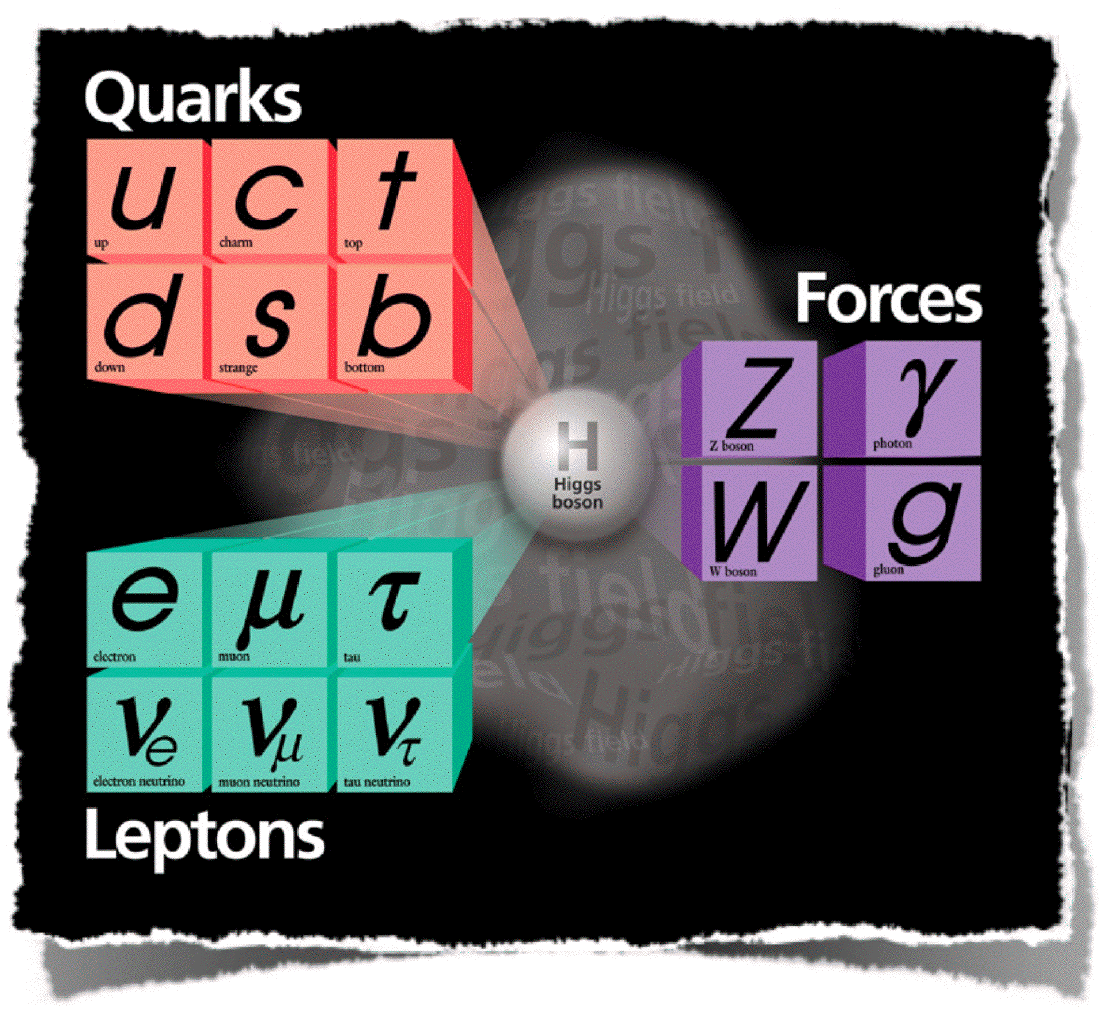 How can we identify particles?
We know that particles have a unique set of numbers that define them. 
Mass, charge, etc.
Momentum conservation 
Momentum before is the same as the momentum after a collision 
Energy conservation 
Same energy before and after collision 
We can observe electromagnetic interactions and strong interactions 
We can tell types of particles based on their lifetime
Muons, kaons, pions all decay at different times and into different things
18
12/8/2018
M. Rominsky | Saturday Morning Physics
Add tools to our toolbox
Motion in a magnetic field 

Ionization 

Scintillation 

Calorimetry
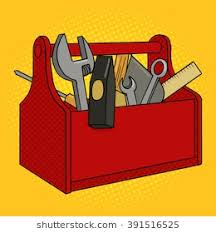 19
12/8/2018
M. Rominsky | Saturday Morning Physics
Motion in a uniform magnetic field
Try this at home!! The tension in the string is keeping the ball moving in a circle
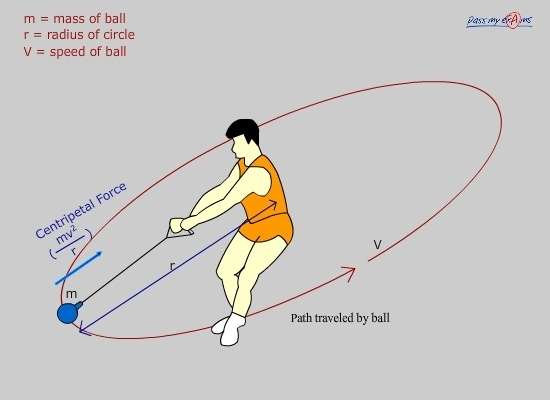 20
12/8/2018
M. Rominsky | Saturday Morning Physics
Motion in a uniform magnetic field
Remove the person, add in a magnetic field.
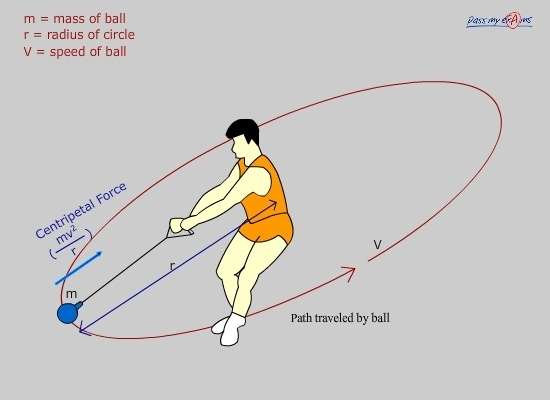 B Field
21
12/8/2018
M. Rominsky | Saturday Morning Physics
Uniform circular motion in a magnetic field
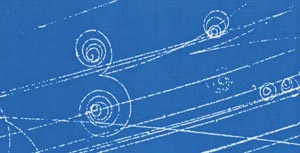 22
12/8/2018
M. Rominsky | Saturday Morning Physics
Ionization
Definition: Ionization is the removal or addition of an electron to an atom to make it positive or negative.
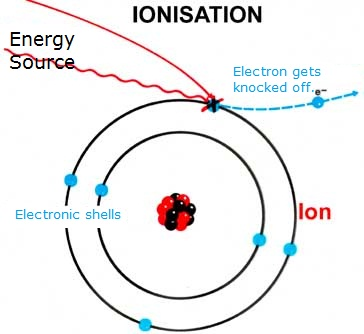 23
12/8/2018
M. Rominsky | Saturday Morning Physics
How does this help us?
After ionization, you are left with a free electron (negative) and a positively charged atom
Add an electric field
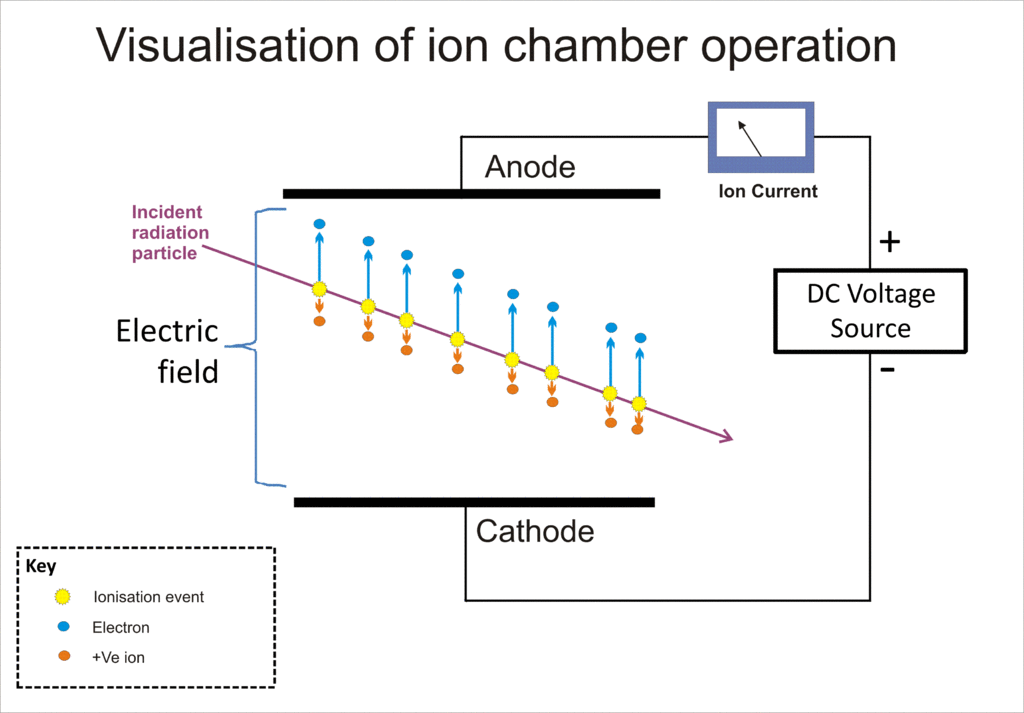 24
12/8/2018
M. Rominsky | Saturday Morning Physics
[Speaker Notes: Simplest operation – won’t go too much farther into details at this stage. Talk through what this tells us.]
How does this help us?
After ionization, you are left with a free electron (negative) and a positively charged atom
Adding an electric field – we can separate the different types of charges.
Electrons will leave a charge on a                                  s      sensor that we can read out.
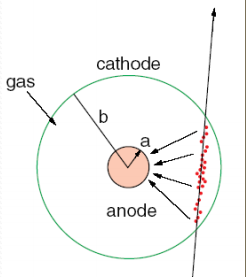 25
12/8/2018
M. Rominsky | Saturday Morning Physics
[Speaker Notes: Simplest operation – won’t go too much farther into details at this stage. Talk through what this tells us.]
Scintillation Light
Sometimes, in some materials, a particle moving through does not knock out an electron
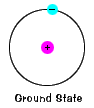 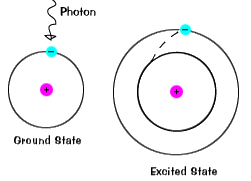 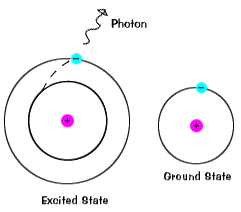 26
12/8/2018
M. Rominsky | Saturday Morning Physics
What can we do with scintillation light?
The photon emitted will have a very specific energy 
We can count the number of photons that go to our readout tools
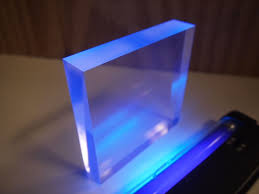 27
12/8/2018
M. Rominsky | Saturday Morning Physics
Fundamental Interactions
We’ll study 2 types – Electromagnetic interactions and nuclear interactions 
Particles are either going to interact with detector material electrons or with it’s nucleus
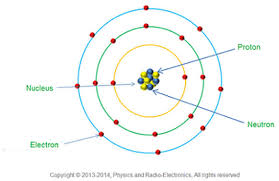 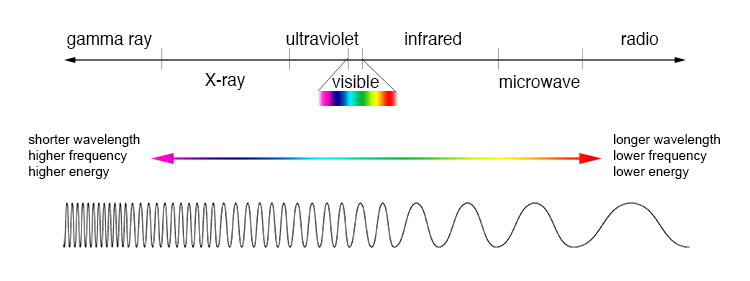 28
12/8/2018
M. Rominsky | Saturday Morning Physics
Types of particles we can see
Electrons (charged) and photons (no charge) 
Interacts with free electrons in atom
Muons (charged) 
Interacts with free electrons in atom
Pions and protons (charged), kaons (charged) 
Interacts with nucleus
Neutrons (no charge) 
Interacts with nucleus
29
12/8/2018
M. Rominsky | Saturday Morning Physics
Let’s build detectors!
We have a well stocked toolbox 
Theory tells us which particles we can see at the end of the collision
3 basic processes (motion in a magnetic field, ionization, scintillation) 

Conservation laws (final state will tell us something about the initial state)
30
12/8/2018
M. Rominsky | Saturday Morning Physics
Go back to our car crashes
In order to fully understand an interaction, we should use multiple detectors. There are 2 classic geometries: fixed target and collider.
Fixed Target Geometry
Collider Geometry
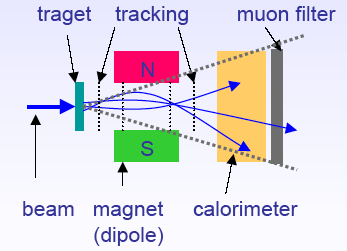 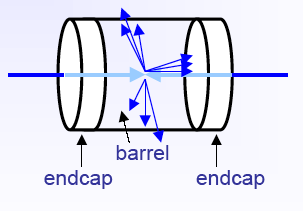 31
12/8/2018
M. Rominsky | Saturday Morning Physics
Particle Interactions
Trackers (momentum, charge measurements)
Electromagnetic interactions 
Scintillation (excitation)
Ionization

Calorimeters (energy, mass measurements) 
Electromagnetic interactions 
Ionization
Strong interactions 
Hadronic showers
Cherenkov Detectors and Time Projection Chambers

Let’s look at these one by one
32
12/8/2018
M. Rominsky | Saturday Morning Physics
Break down into a slice
Put least amount of material and fastest detectors near the interaction point, build out from there.
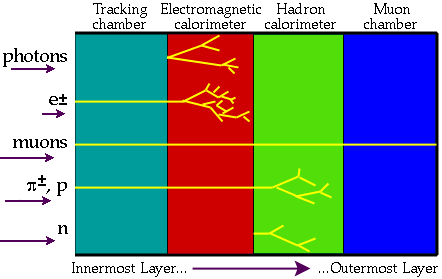 33
12/8/2018
M. Rominsky | Saturday Morning Physics
Tracking Detectors
Used for:
 momentum measurements (p)
charge determination
 particle production position (primary and secondary) 
Main Concepts
Motion in Magnetic field 
Ionization 
What are trackers made out of?	
Gaseous detectors
Silicon detectors
Scintillating fiber trackers
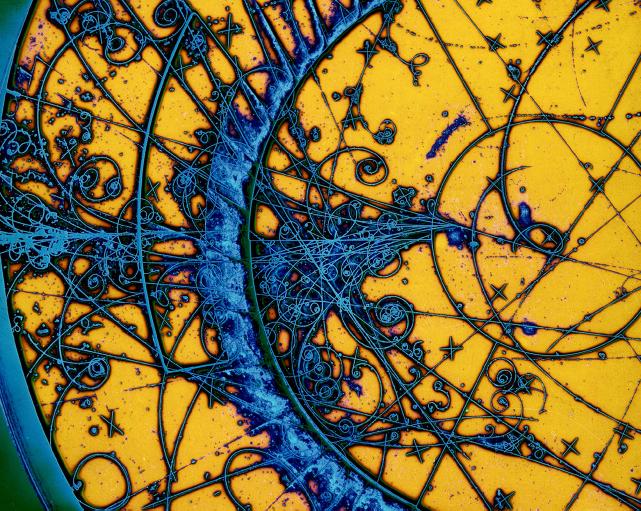 34
12/8/2018
M. Rominsky | Saturday Morning Physics
[Speaker Notes: Add more pictures of trackers]
Tracking detectors
Measures the momentum, direction of the particle, and charge 
It only sees charged particles 
Usually the first detector to see the collision 
Inside a magnetic field 
Will show the direction of a particle without hindering it 
Will also show if other particles are created after the collision
Called a ”secondary vertex”
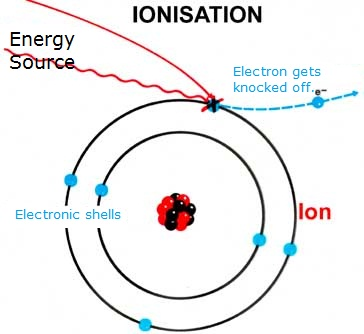 35
12/8/2018
M. Rominsky | Saturday Morning Physics
Gas based trackers
Basic construction: Gas filled region (tube, big containter) with signal wires or plans. 

Low mass (gas!) 

Works with ionization and electric fields
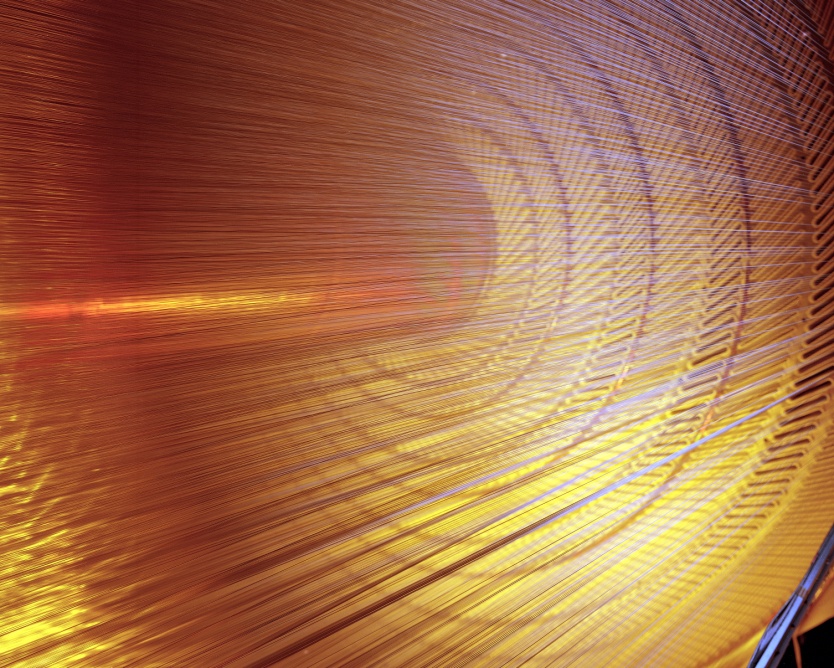 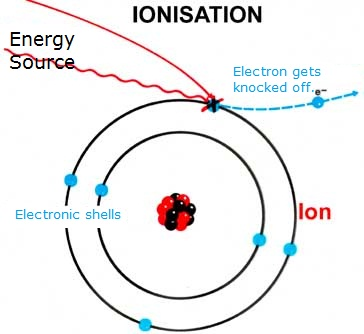 36
12/8/2018
M. Rominsky | Saturday Morning Physics
Gas Detector Types
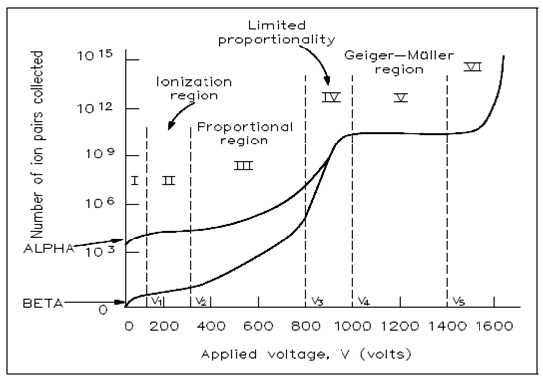 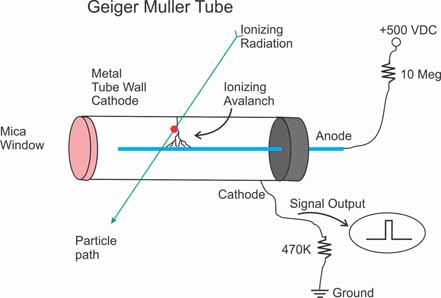 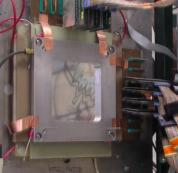 37
12/8/2018
M. Rominsky | Saturday Morning Physics
Silicon trackers
Very important – radiation hard! 
Can tell trajectory of particles very precisely 
More material than gas trackers
Works via ionization
CMS Silicon Tracker
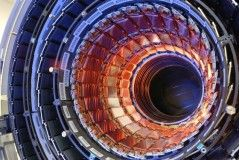 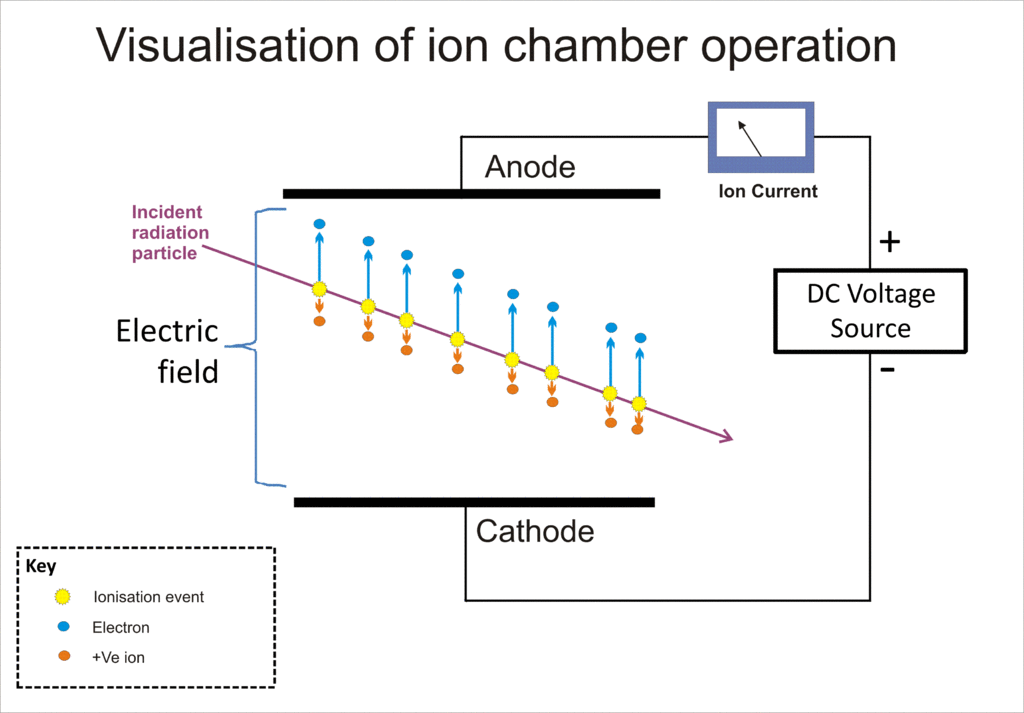 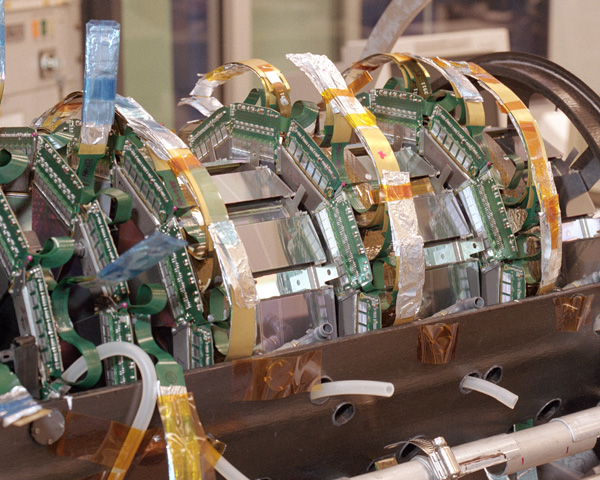 D0 Silicon Tracker
38
12/8/2018
M. Rominsky | Saturday Morning Physics
[Speaker Notes: Another silicion picture]
How do Silicon trackers work?
Ionization! 
Same principle as gas detectors, a electron is knocked free and we separate out the positive and negative charges.
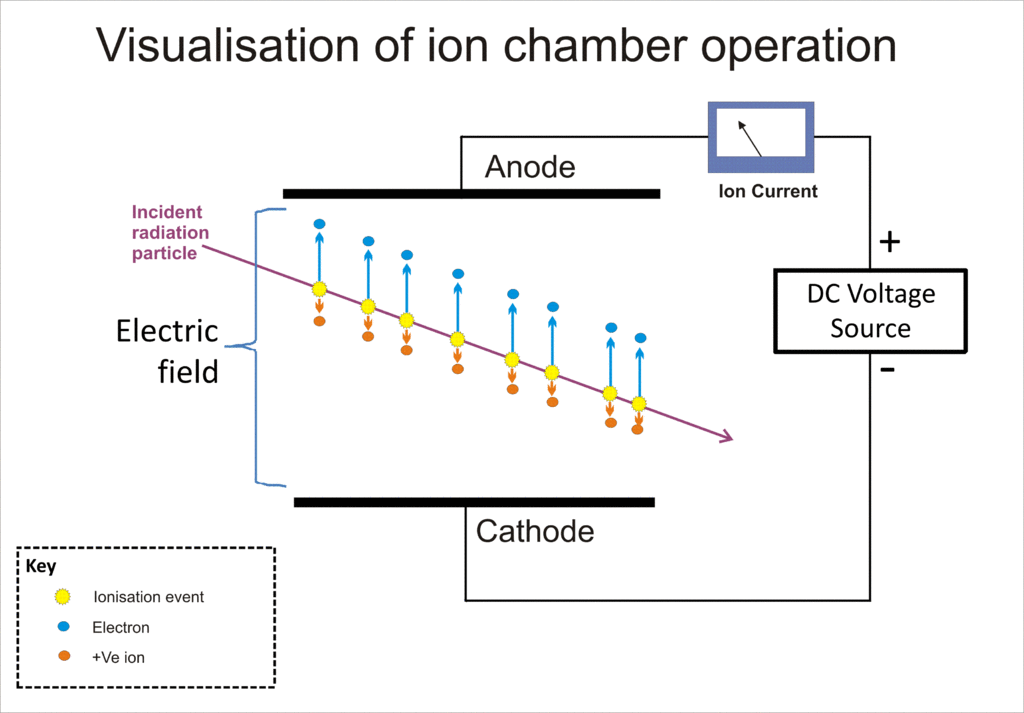 Silicon
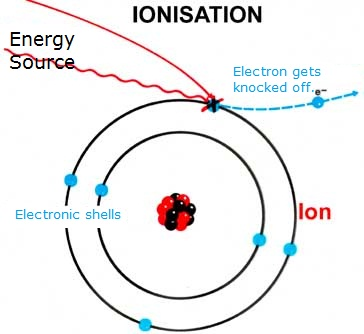 39
12/8/2018
M. Rominsky | Saturday Morning Physics
Scintillating Detectors
Can be used in a variety of situations.
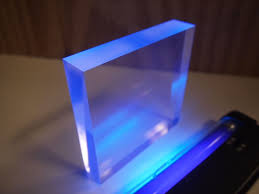 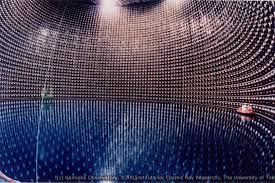 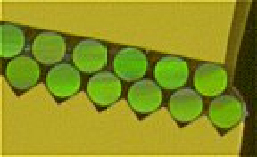 40
12/8/2018
M. Rominsky | Saturday Morning Physics
Tracking Summary
Okay, so we’ve learned how to tell the charge, what direction it went, and it’s momentum 
Three types of tracking detectors: gaseous, solid state, scintillating
Gaseous detectors rely on charge multiplication
Gas choice is a bit of “magic” 
Covers large areas ”cheaply” with sensitive materials 
Solid state/scintillating
Fine granularity, commercially produced 
Can have problems with too much material in the beamline
41
12/8/2018
M. Rominsky | Saturday Morning Physics
Calorimeters
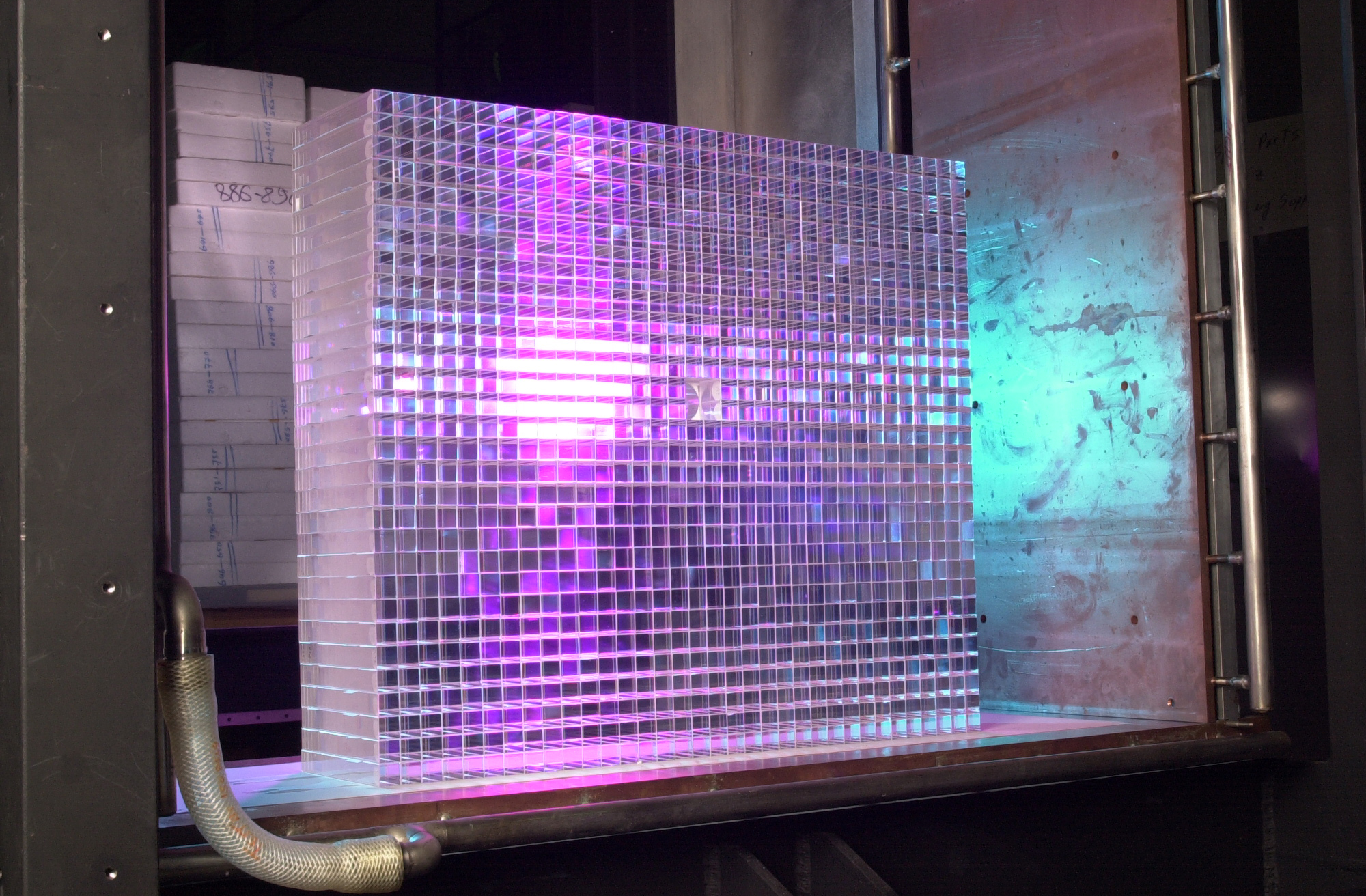 Used for:
Energy measurements 
Mass measurements 

Main concepts
Ionization 
Nuclear interactions = “showering”

What type of calorimeters are there? 
Electromagnetic calorimeters 
Hadronic calorimeters 
Sampling vs homogeneous
Lead Tungstate crystals
42
12/8/2018
M. Rominsky | Saturday Morning Physics
How does a calorimeter work?
Particles have gone through the trackers with only minimal energy loss (they haven’t really slowed down).

If they never stop- they can leave our detectors and we can’t tell the difference between them or how much energy they have. 

So we stop them. 
Deposit all their energy 
We can tell a lot from how they stop
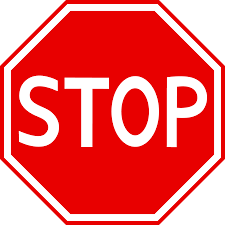 43
12/8/2018
M. Rominsky | Saturday Morning Physics
Detector slice
Calorimeters can cause particle to shower. Where this occurs tells us something about the particle there.
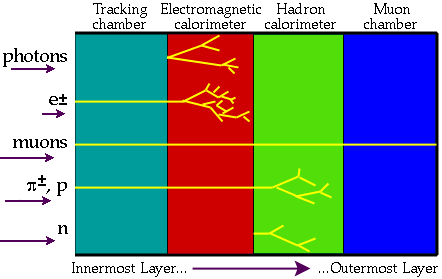 44
12/8/2018
M. Rominsky | Saturday Morning Physics
How do calorimeters stop particles?
Particles will interact with different materials in understandable ways
We put specific materials in their path
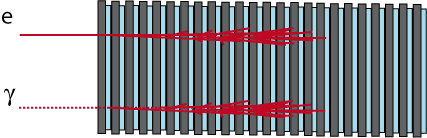 Dense layers
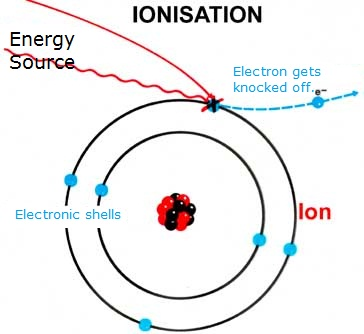 Ionizing medium
45
12/8/2018
M. Rominsky | Saturday Morning Physics
Electromagnetic Calorimetry
Electromagnetic calorimeters measure the electrons (positrons) and photons that interact with the electrons in the atoms 
Used to determine photons and electrons
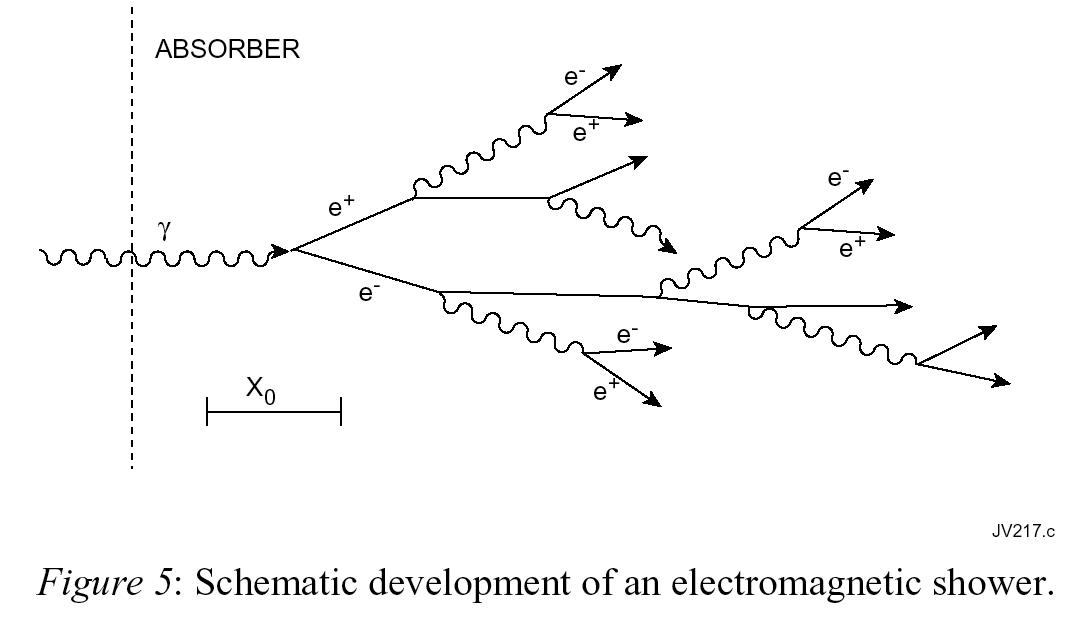 46
12/8/2018
M. Rominsky | Saturday Morning Physics
Hadronic Calorimetry
Hadronic calorimeters
Contain both an EM component driven by EM interactions and a hadronic component driven by Strong interactions 
Can detector neutral particles and ”see” missing energy
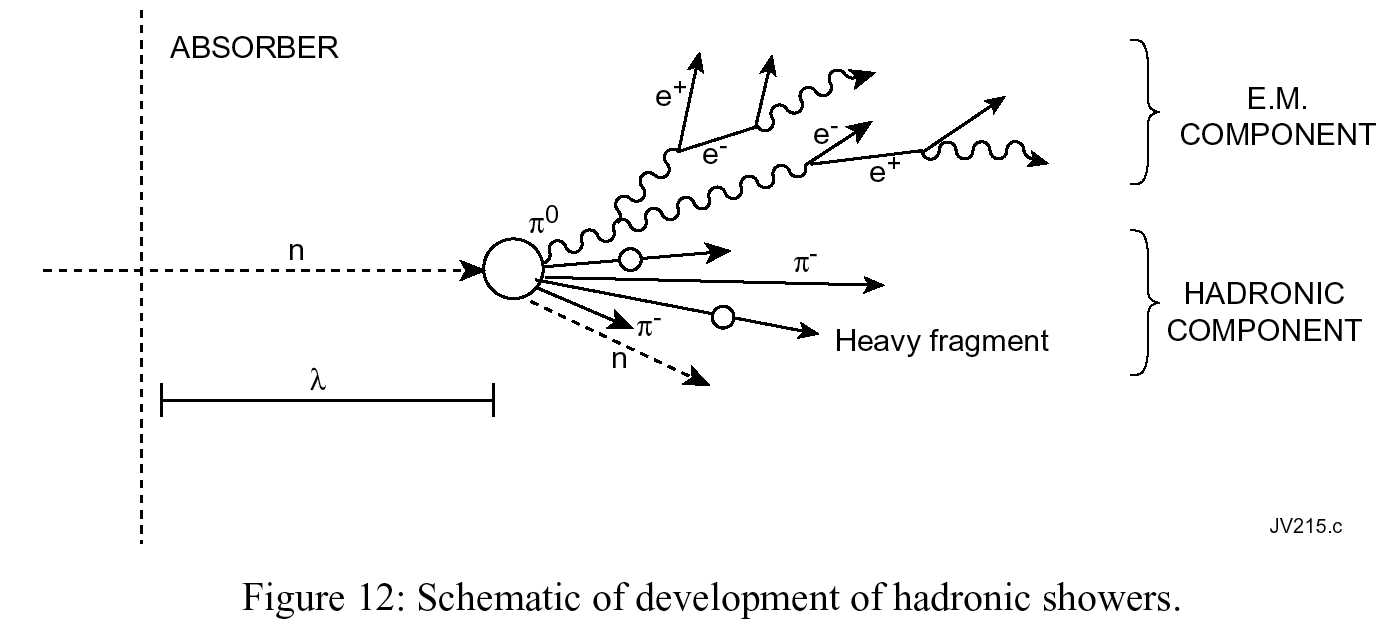 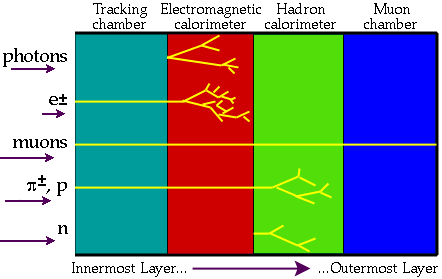 47
12/8/2018
M. Rominsky | Saturday Morning Physics
Containing the shower
In both Electromagnetic and Hadronic calorimeters, we want all the information from a particle to stay in the detector 
This drives the size of the calorimeter
More energy = harder to stop
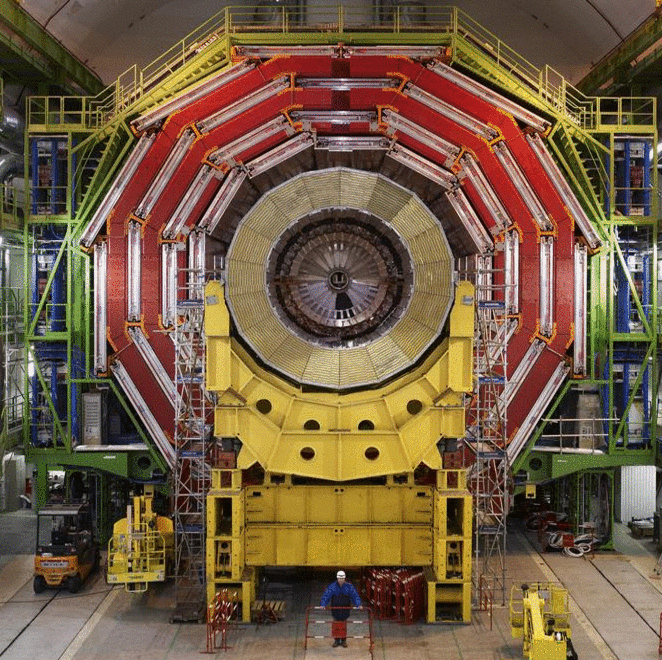 CMS Hadronic Calorimeter
48
12/8/2018
M. Rominsky | Saturday Morning Physics
Calorimeter summary
Calorimeters are part of the reason detectors are so huge. 
Takes a lot of material to stop and contain the traversing particles 
Two main types 
Electromagnetic
Hadronic 
Homogeneous calorimeter
Typically crystral
The whole thing is active 
Sampling calorimeter
Absorbing material + active readout layer
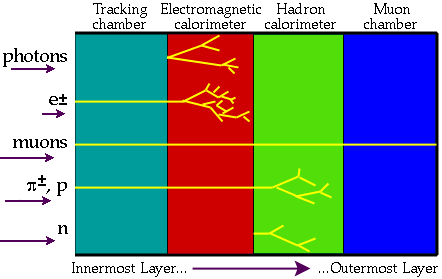 49
12/8/2018
M. Rominsky | Saturday Morning Physics
Cherenkov radiation
The fastest speed anything can go in vacuum is the speed of light 
But in some materials, particles can go faster
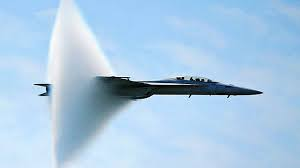 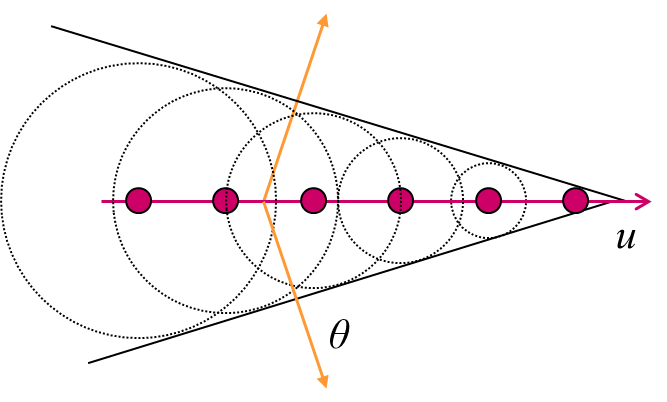 50
12/8/2018
M. Rominsky | Saturday Morning Physics
Cherenkov Radiation
The velocity (u in this picture) will depend on mass of the particle  
Angle will also change depending on velocity, mass, and material used for detector
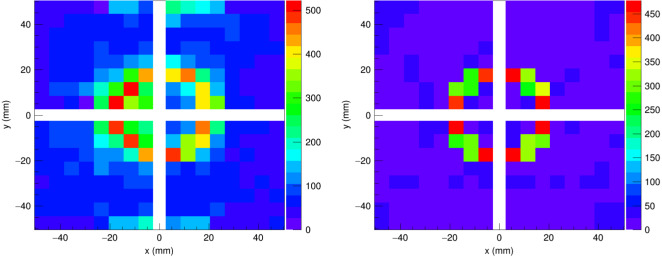 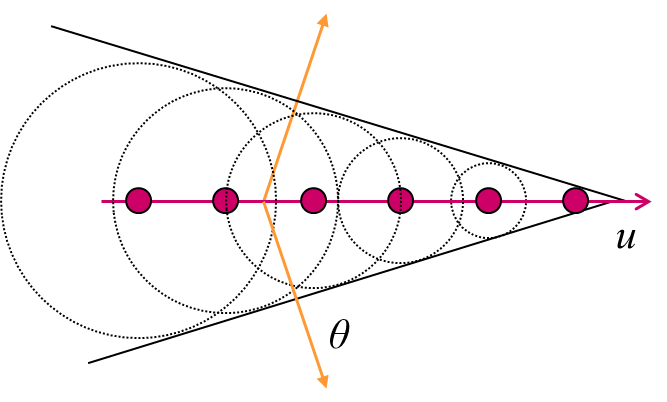 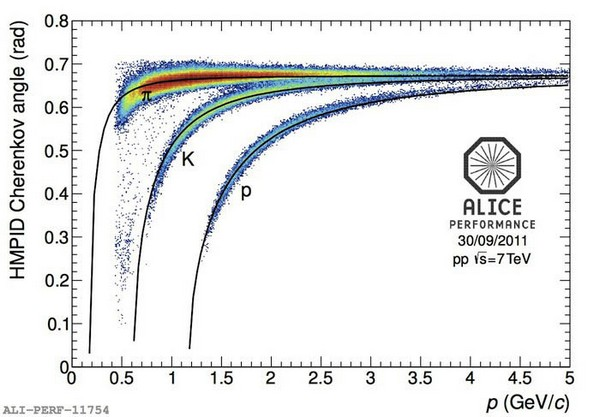 51
12/8/2018
M. Rominsky | Saturday Morning Physics
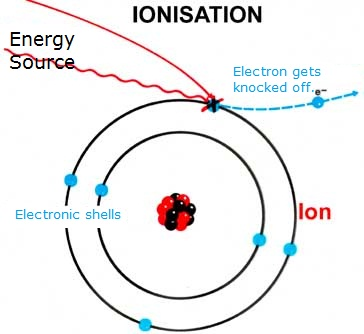 Liquid Argon Time Projection Chambers
DUNE! Next big neutrino detector
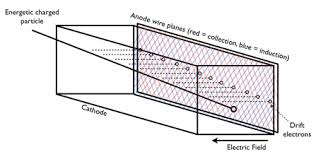 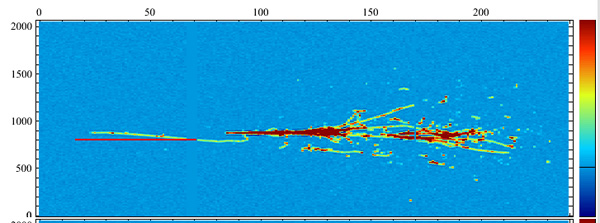 Event display from LArIAT
52
12/8/2018
M. Rominsky | Saturday Morning Physics
DAQ and electronics
Okay, the particles have interacted with our detectors – now what? 
Final product is 
A number: mass of the Higgs = 125 GeV 
A plot: 






How do we get from trackers and calorimeters to this?
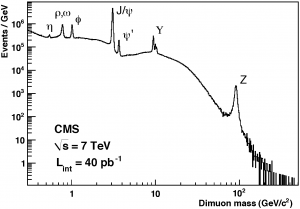 53
12/8/2018
M. Rominsky | Saturday Morning Physics
[Speaker Notes: Find good, public plots of various decays, higgs, etc, need a bump plot]
Data Acquisition Process
Slow controls
Detector
Signal processing
Triggering
Storing to tape
Analysis!
54
12/8/2018
M. Rominsky | Saturday Morning Physics
Detector signals
Trackers, calorimeters, TPCs all have “eyes” 
Photomultiplier tubes
Silicon Photomultiplier tubes 
Sense wires that collect charge
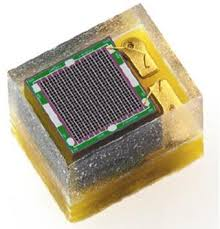 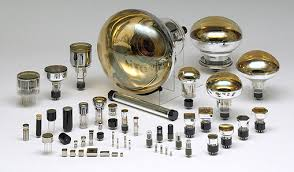 55
12/8/2018
M. Rominsky | Saturday Morning Physics
Example – Photomultiplier Tube
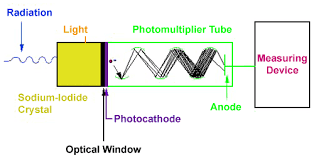 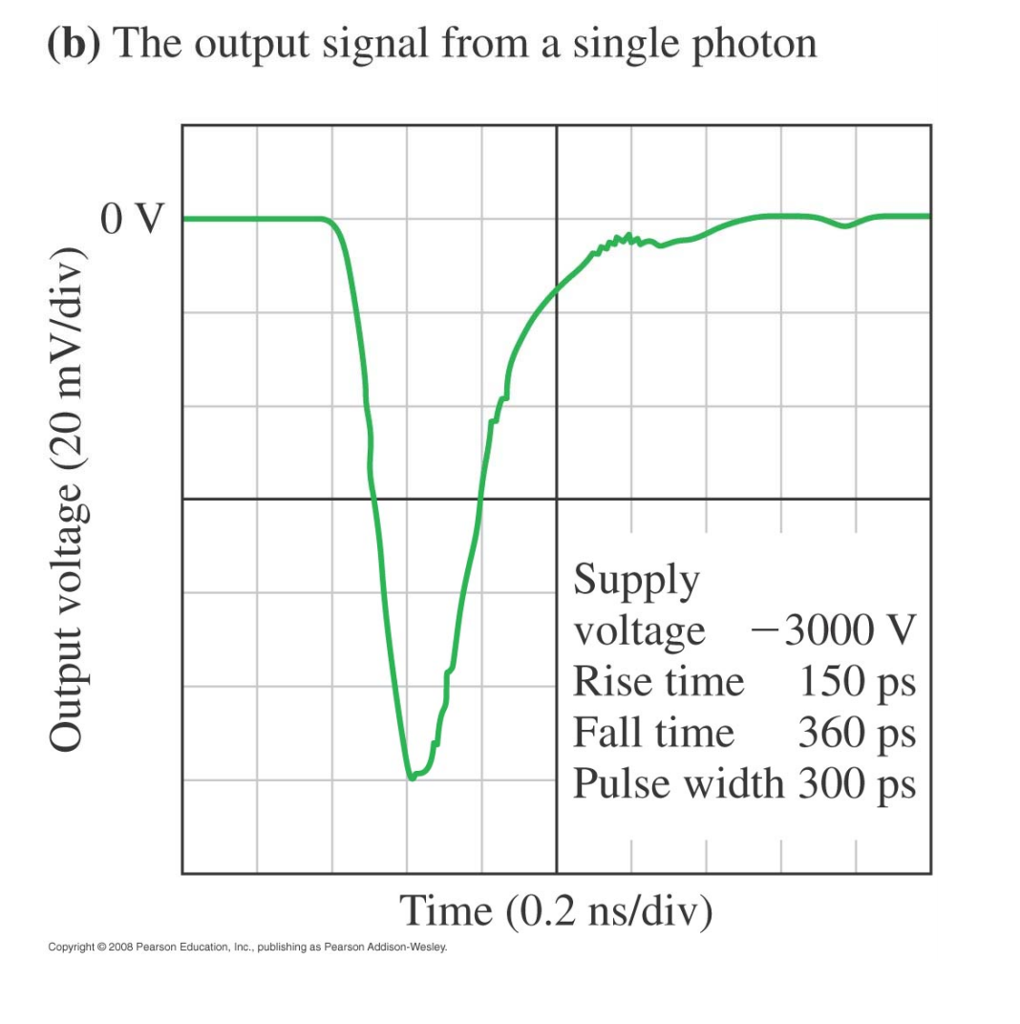 56
12/8/2018
M. Rominsky | Saturday Morning Physics
Signal processing
Shape
Look at the shape of the signal – will tell you important information  
Amplify 
Make a small signal large enough to see 
Discriminate 
Only look at signals above a certain threshold.
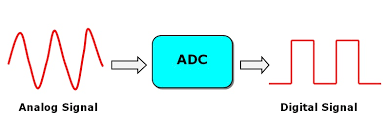 57
12/8/2018
M. Rominsky | Saturday Morning Physics
[Speaker Notes: Add plots of what this looks like]
Processing signals
We’ve turned those particle interactions into electronic signals
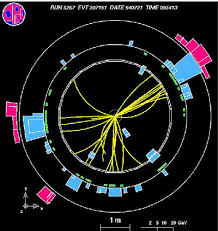 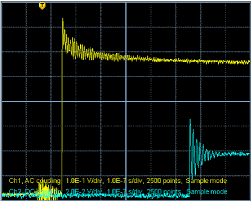 58
12/8/2018
M. Rominsky | Saturday Morning Physics
Trigger systems
Take the input from all the sub systems and detectors 
Make a decision: keep or not? 
Usually multi-level 
Make decisions based on which detector sub systems have events.
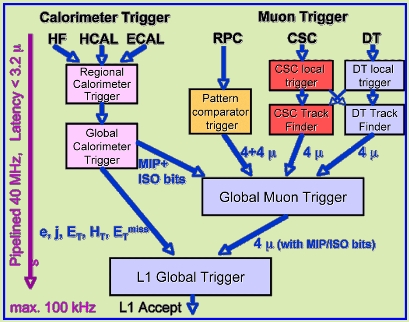 CMS Level 1 Trigger
59
12/8/2018
M. Rominsky | Saturday Morning Physics
Detector Readout – Put it all together
Detectors have “eyes”
Turn the signals into something readable by electronics
We trigger on only what we want to keep 
Finally – Data is stored into a system and later retrieved for analysis 
Also used in data quality monitoring.
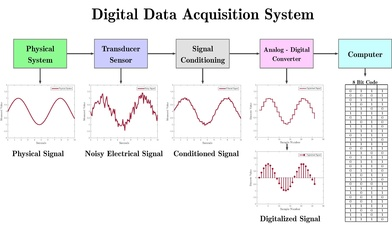 60
12/8/2018
M. Rominsky | Saturday Morning Physics
So Many Detectors
Particle detectors are used in many fields, not just particle physics
Medical physics, security, studying the pyramids
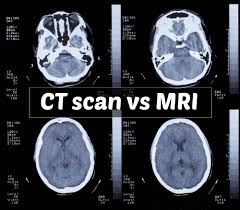 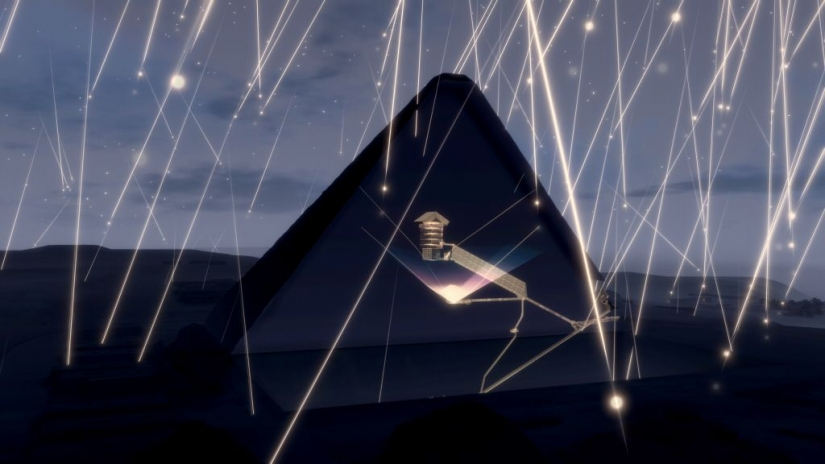 61
12/8/2018
M. Rominsky | Saturday Morning Physics
Outlook – What is up and coming
As we move ahead, things get more complicated! 
High Luminosity Large Hadron Collider 
lots of radiation 
DUNE 
Large amount of liquid argon
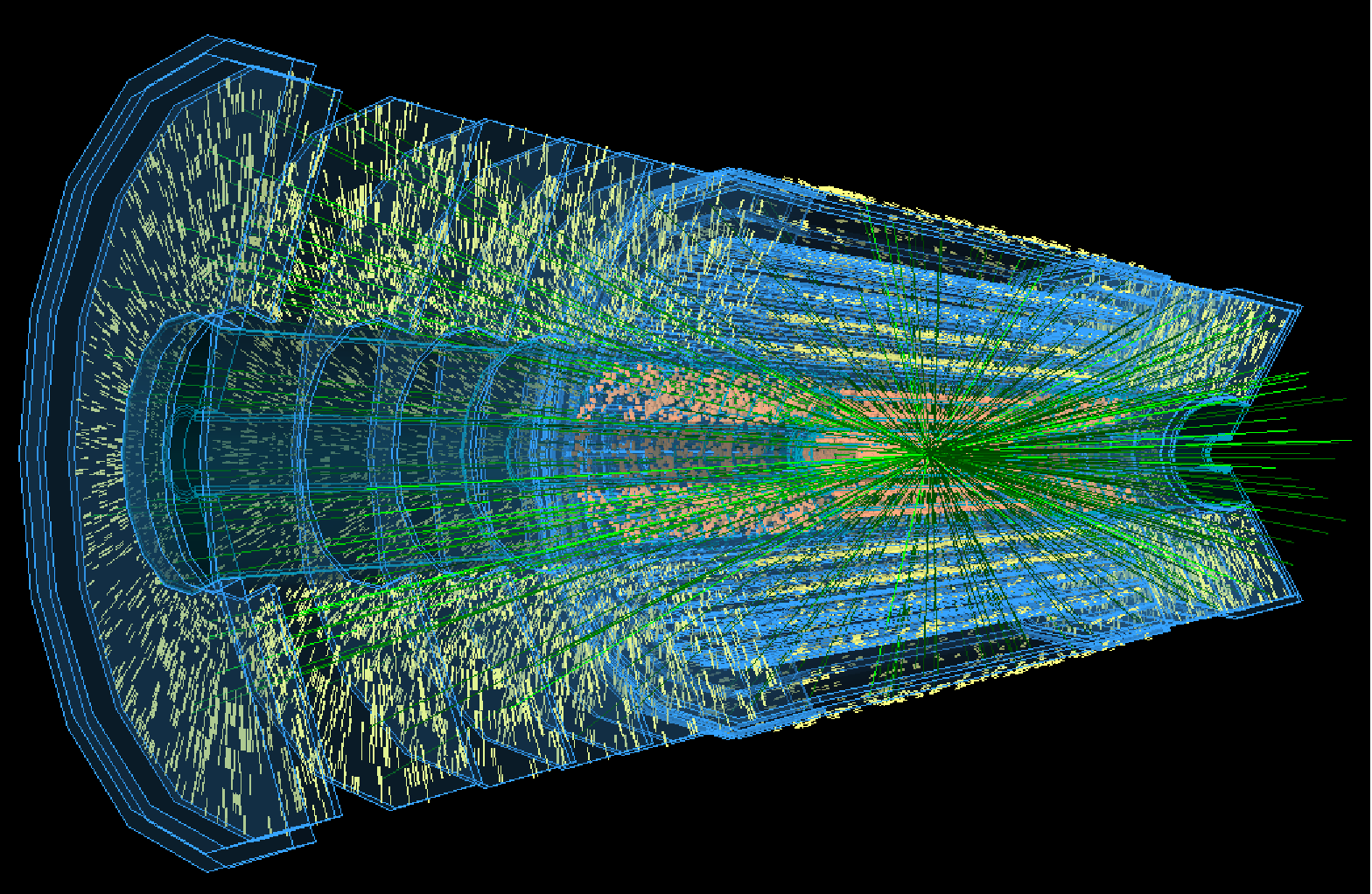 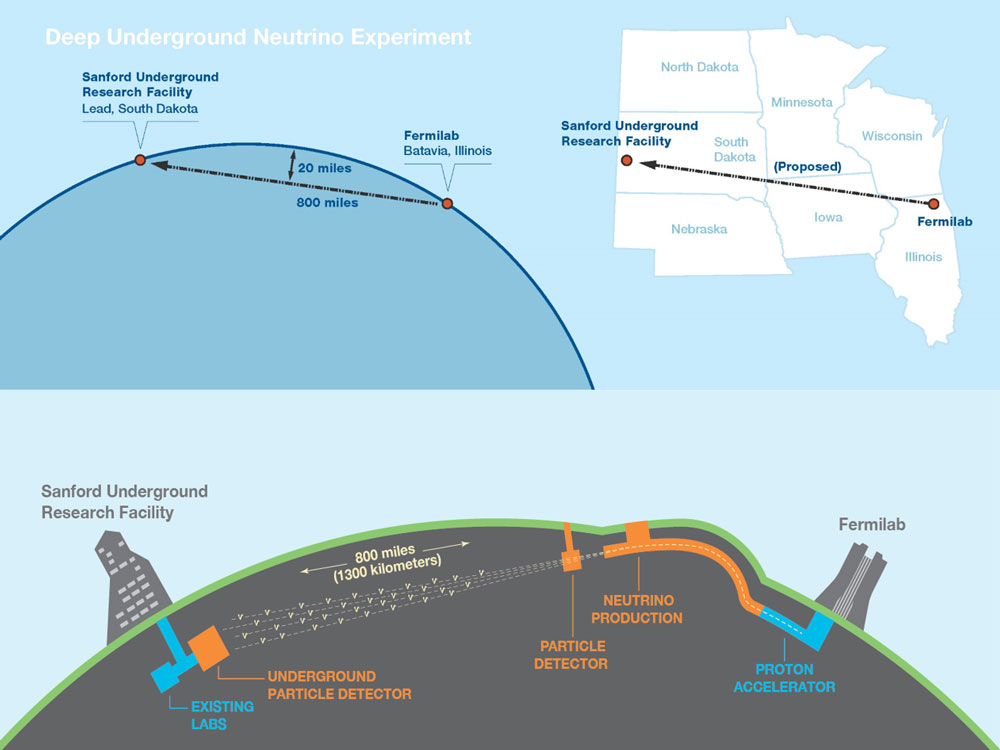 62
12/8/2018
M. Rominsky | Saturday Morning Physics
Summary
The physics of particle detectors comes down to matter interacting with matter 
Could spend a lifetime studying these different effects

What I want you to remember:
Charged particle interactions are our main source of information
Ionization
Scintillation 
Use energy loss to determine what type of particles you are viewing 
Interact with atom’s electrons 
Interact with the atom’s nucleus
63
12/8/2018
M. Rominsky | Saturday Morning Physics